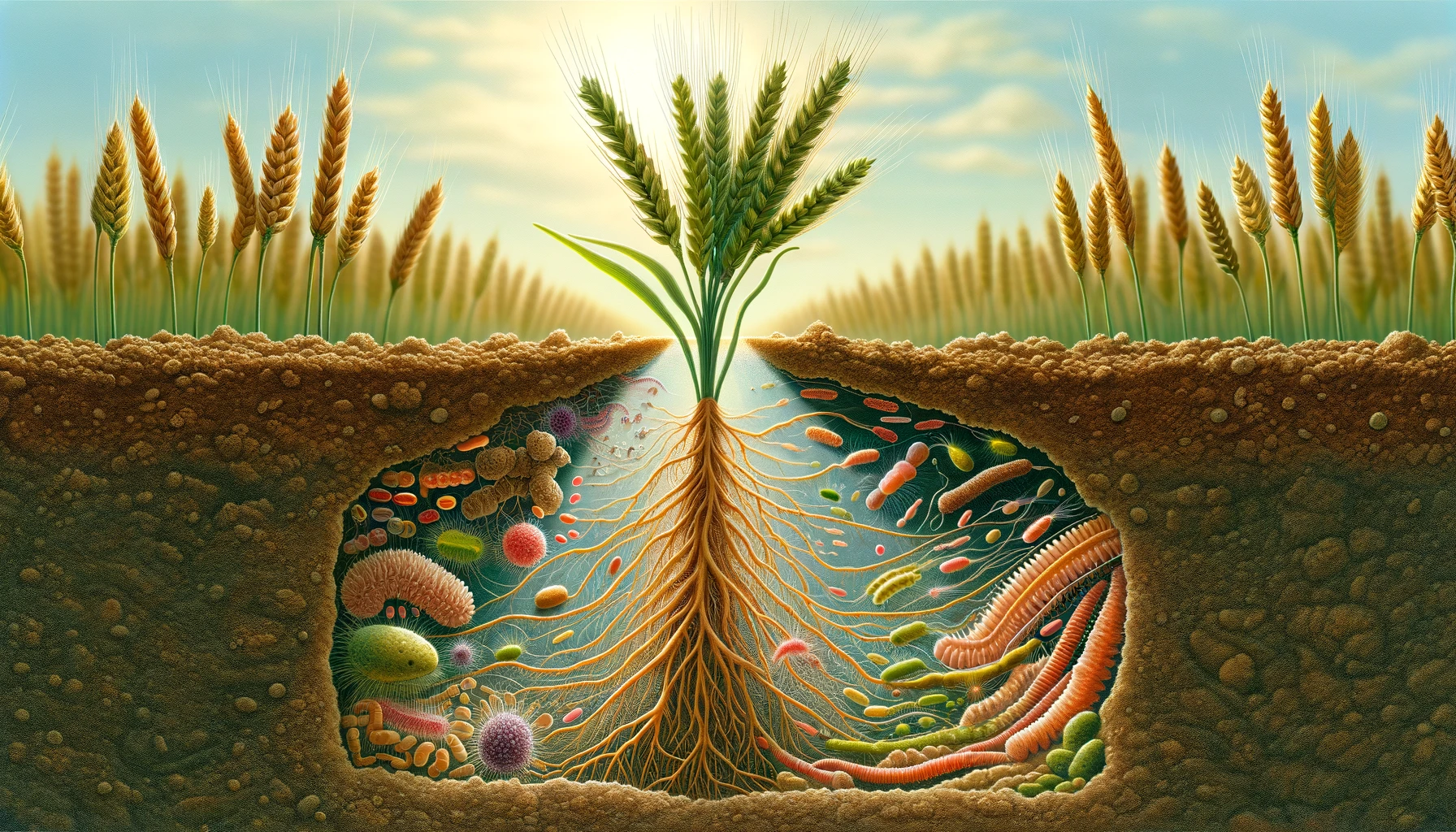 Soil and Plant relationship
Plant
&
Soil
Relationship
Martin Kulhánek
A357
kulhanek@af.czu.cz
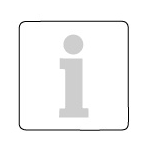 Programme of classes
1. - information about programme                                                                    15. 2. 2024 (Kulhánek)
      - request for credit                                                                                            22. 2. 2024 (Hanč)
      - safety of work
      - the principles of soil testing 
      - agrochemical soil testing in the Czech Republic
      - cycles of nutrients
2.  - soil pH determination                                                                                   29. 2. 2024 (Hanč)
      - salinity determination                                                                                     7. 3. 2024 (Kulhánek)
      - determination of carbonate content in soil
      - evaluation of obtained results
      - potassium (MIII, H2O)
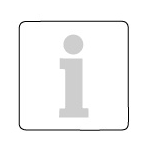 Programme of classes
3.   - determination of plant-available soil phosphorus                                               14. 3. 2024 (Hanč)
       - NO3- in plants                                                                                                              21. 3. 2024 (Hanč)
       - vitamin C
       - evaluation of obtained results
 
 
 
4.   - determination of Ca and Mg in water                                                                  28. 3. 2024 (Kulhánek)  
       - evaluation of obtained results                                                                                4. 4. 2024 (Kulhánek)
       - performing of calculations (content of nutrients in soil, plant and fertilizers, CEC)
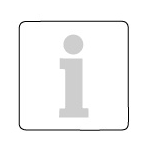 Programme of classes
5.   - presentations of students                                                                                 11. 4. 2024 (Hanč)
      - demonstration of vermicomposter                                                                 18. 4. 2024 (Hanč)
 
 
 
6.  - presentations of students                                                                                   25. 4. 2024 (Kulhánek)
     - credits                                                                                                                        2. 5. 2024 (Kulhánek)
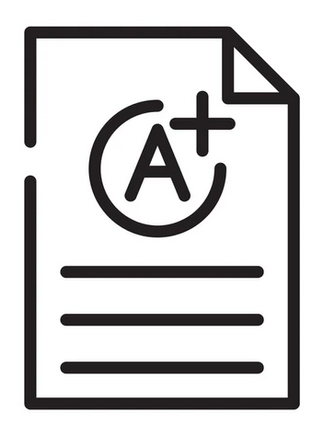 Requests for credit
Protocols from laboratory classes

Team presentation in PowerPoint (10 – 15 min.)
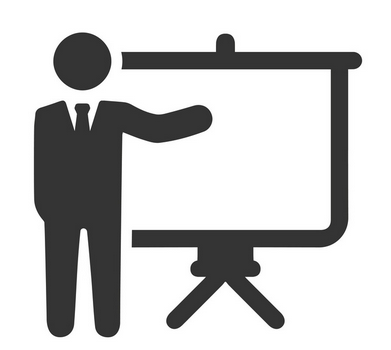 Proposals for presentations
Organic matter (importance, fractions, input, output, manure, slurry, straw, organic fertilizers, intercrops)

Potassium cycle (potassium content in soil and plants, types of potassium in soil, importance of potassium for plants, symptoms of deficiency, resources, list of fertilizers, rates, term of application; the importance of potassium for humans, potassium in food)

Phosphorus cycle (phosphorus content in soil and plants, importance of phosphorus for plants, symptoms of deficiency, resources of phosphorus, list of fertilizers, rates, term of application; the importance of phosphorus for humans, phosphorus in food) 

Nitrogen cycle (nitrogen transformation in soil, nitrogen content in soil and plants, importance of nitrogen for plants, symptoms of deficiency, resources of nitrogen, list of fertilizers, rates, terms of application; the importance of aminoacids and proteins for humans and their content in food)

Calcium cycle (content in soil and plants, function in plant, importance of liming, pH value, soil class, list of fertilizers, rates, terms of application; the importance of calcium for humans, calcium in food)
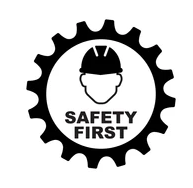 Instructions for safe work in lab
Protective coat!
It is forbidden to eat and drink at the laboratory.
Announce your injury to teacher! First-aid kit.
Use extinguisher fire in the case of fire!
Use protective eye shield and gloves at work with dangerous chemicals!
Don´t pipette concentrated solution by common pipette! Use special one!
Add strong acid into water at dilution, not conversely!
Clean your lab table after finishing of your work!
Before your leaving the laboratory, close or check gas and water taps!
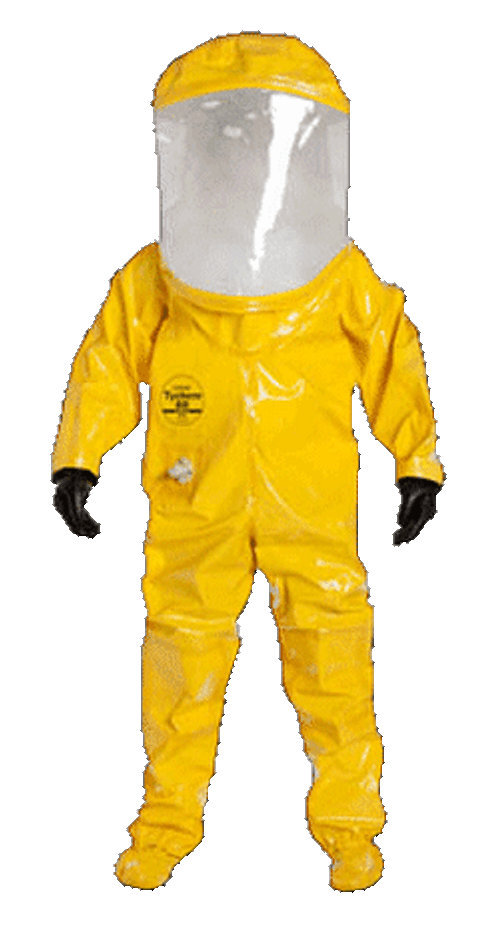 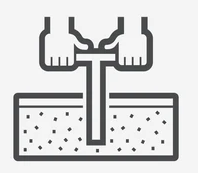 Soil testing
Soil sample
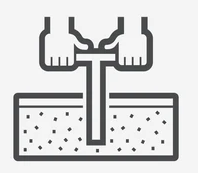 Agrochemical soil testing
pH and content of bioavailable nutrients
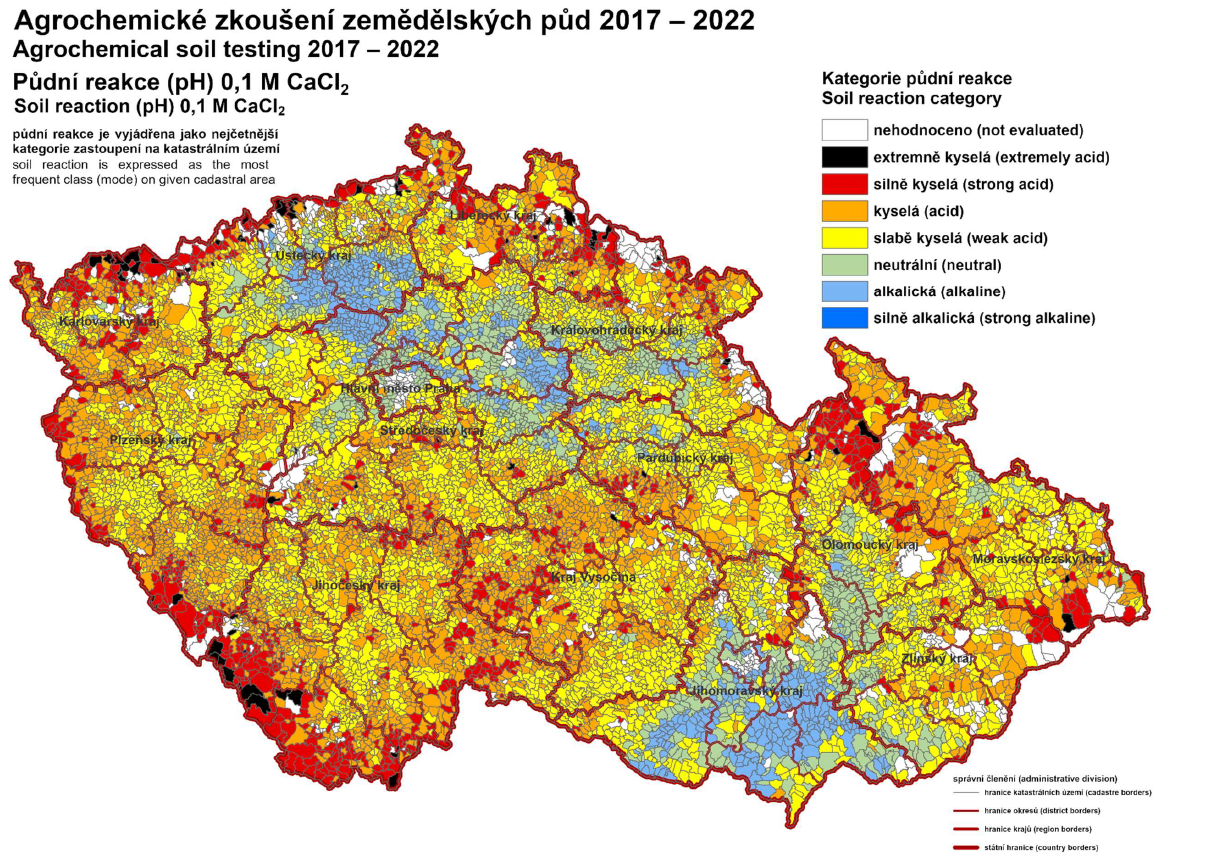 pH
Source: CISTA
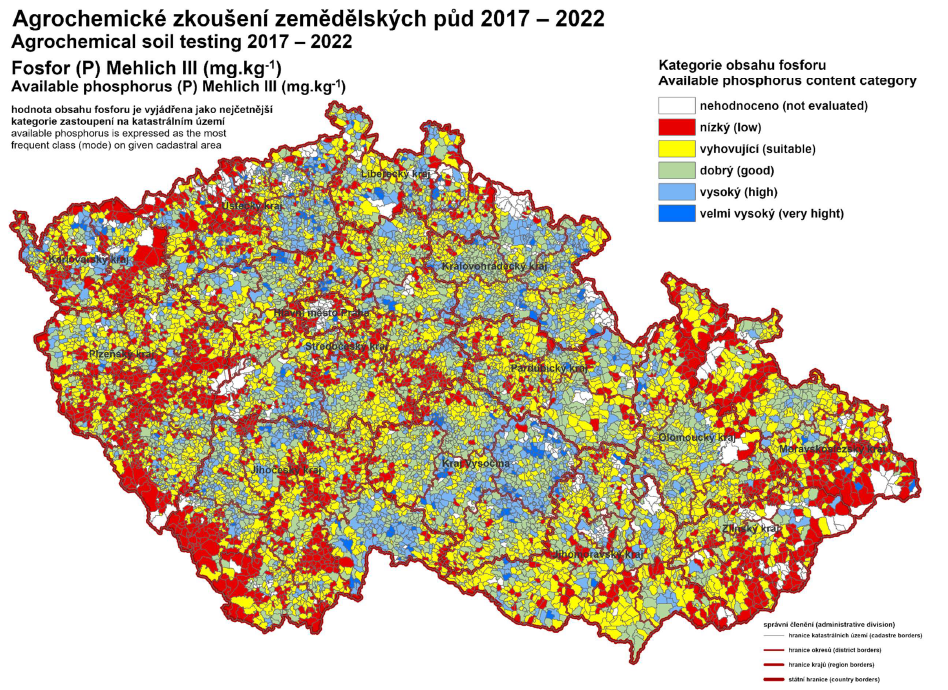 P
Source: CISTA
1999 - 2004
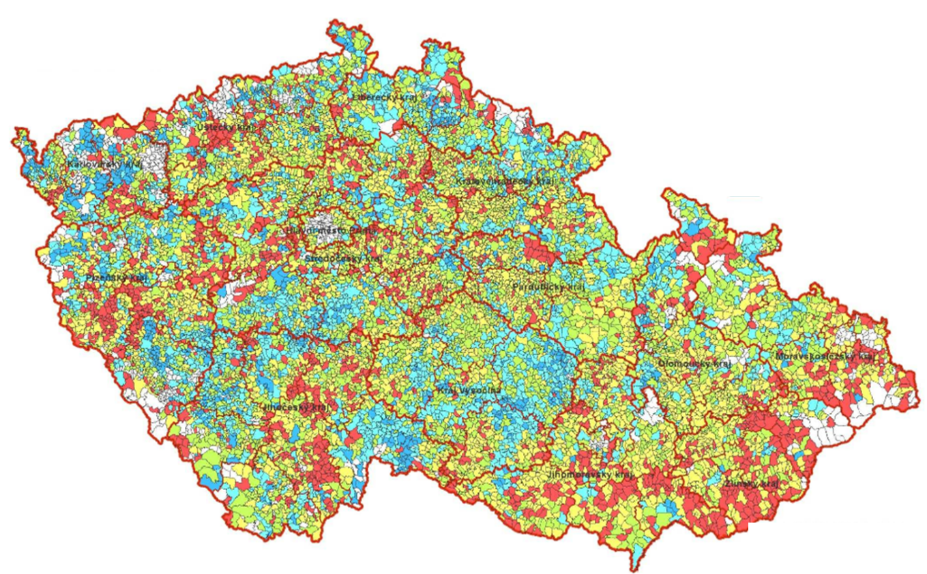 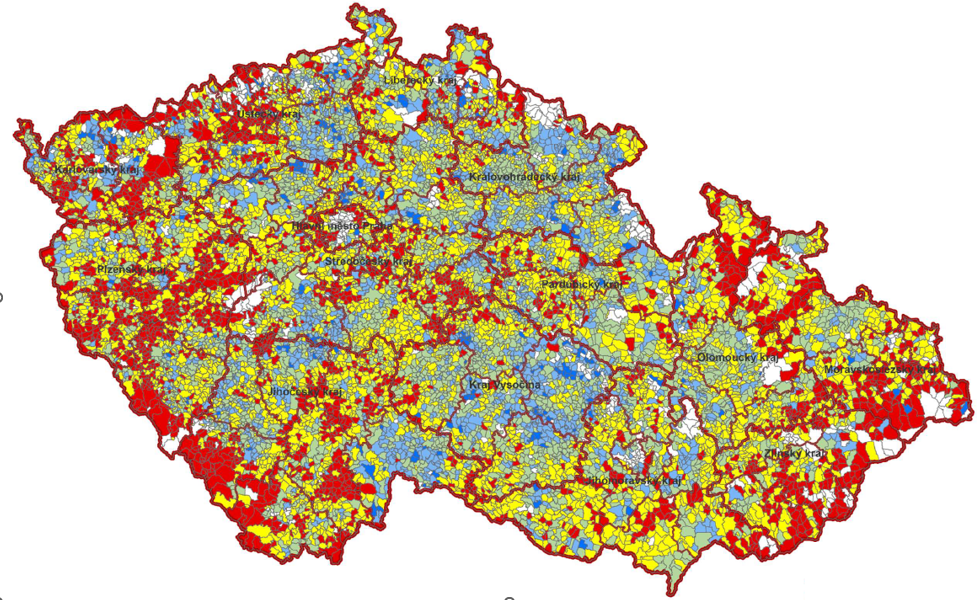 2017 - 2022
Source: CISTA
P deficiency
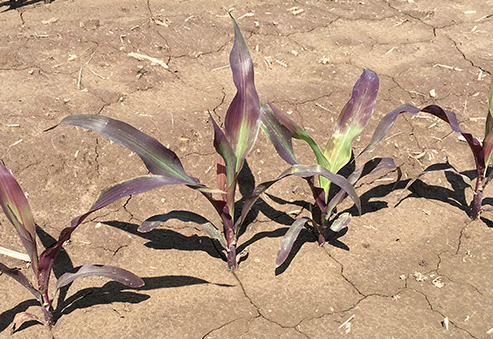 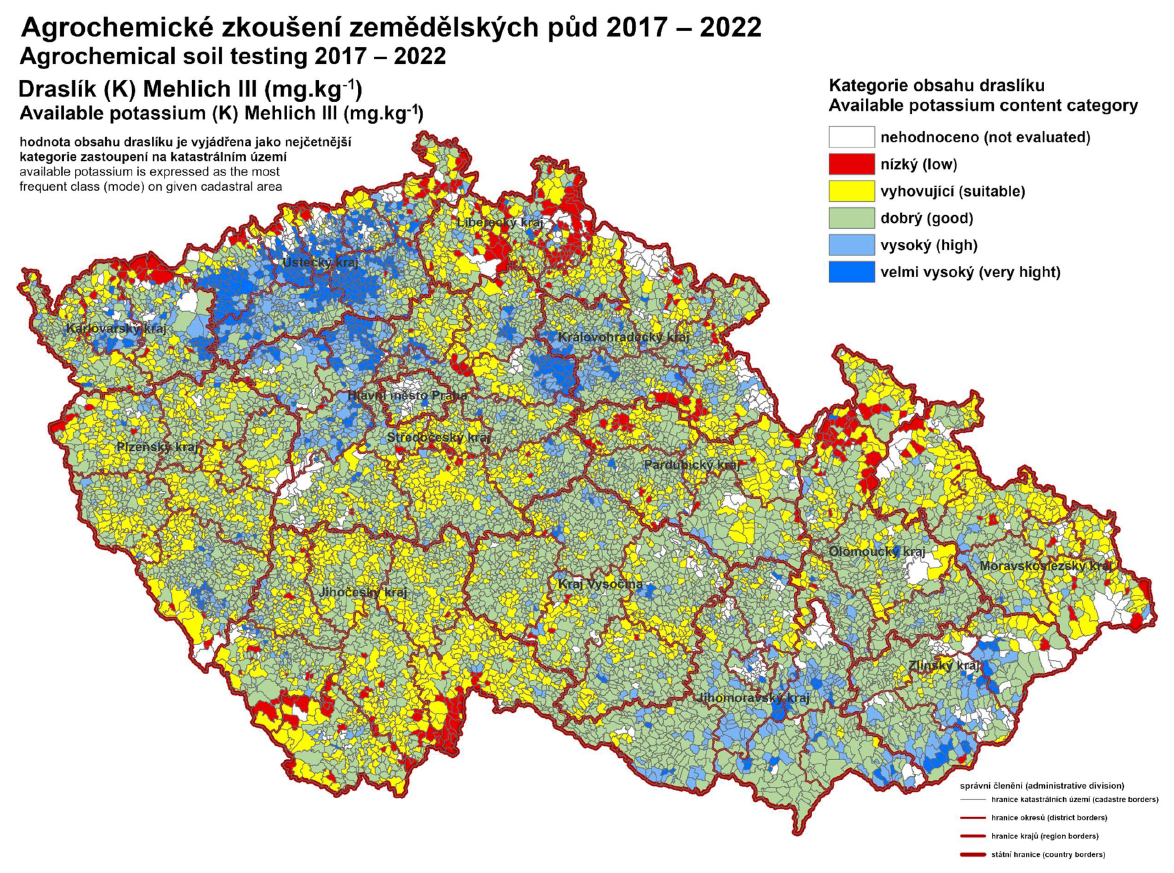 K
Source: CISTA
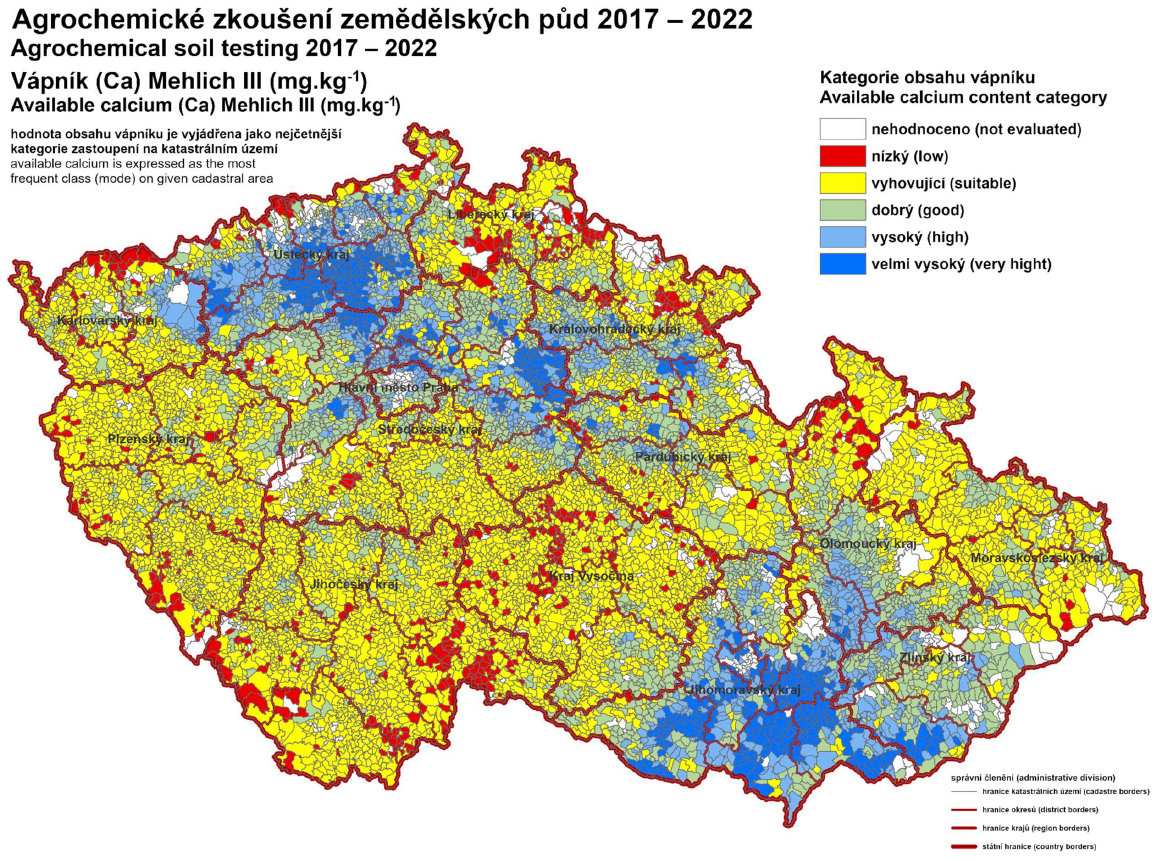 Ca
Source: CISTA
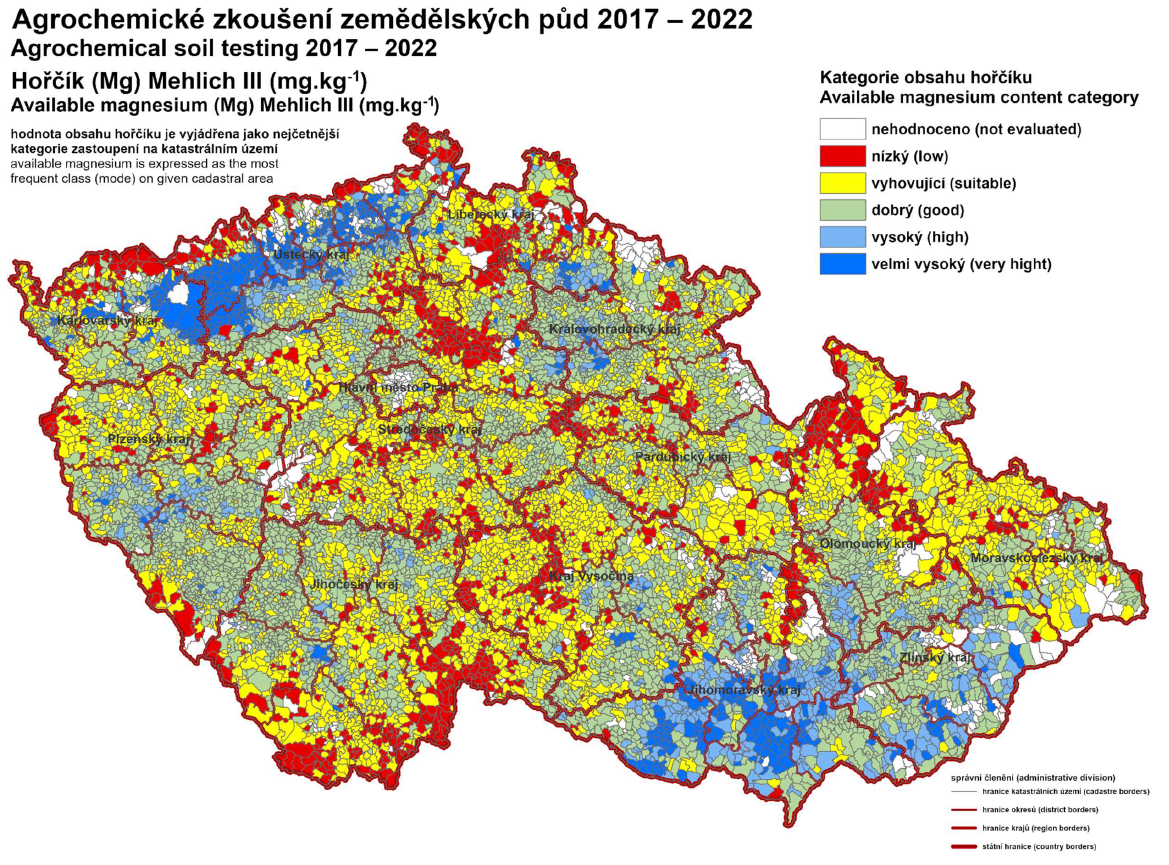 Mg
Source: CISTA
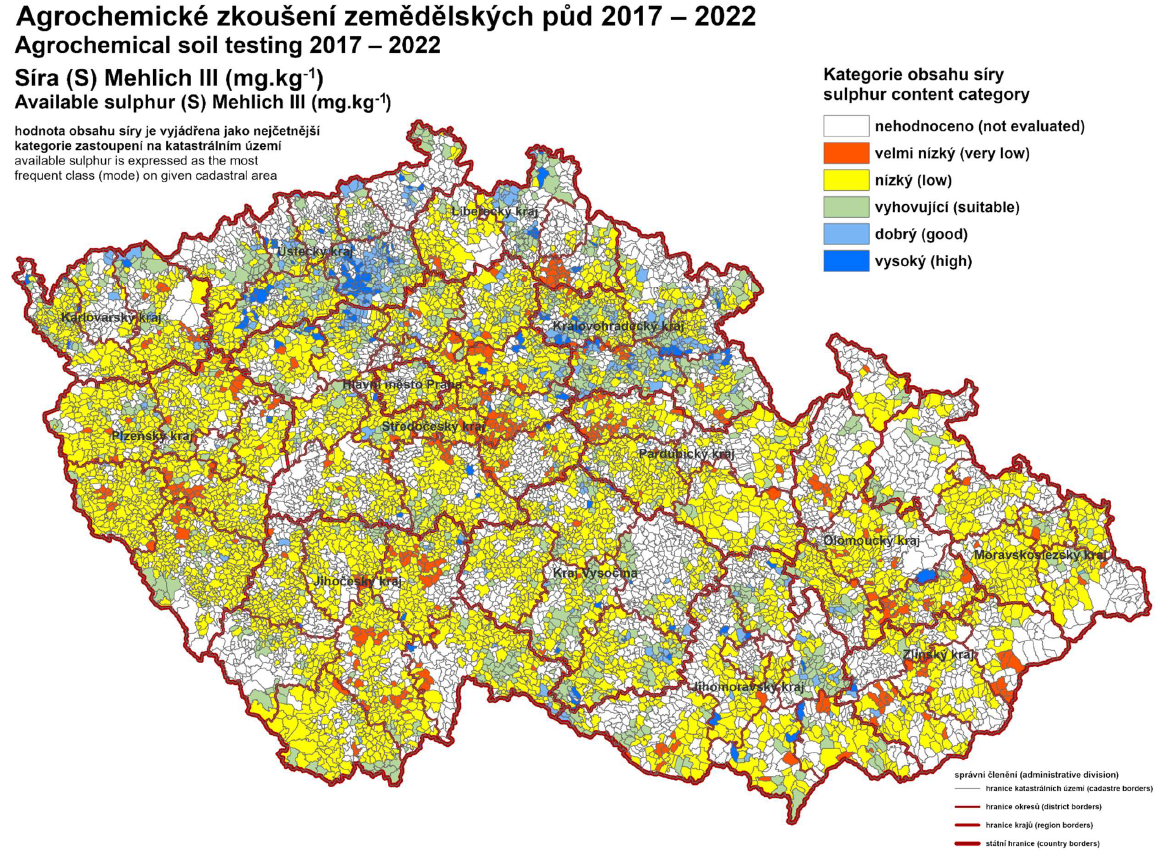 S
Source: CISTA
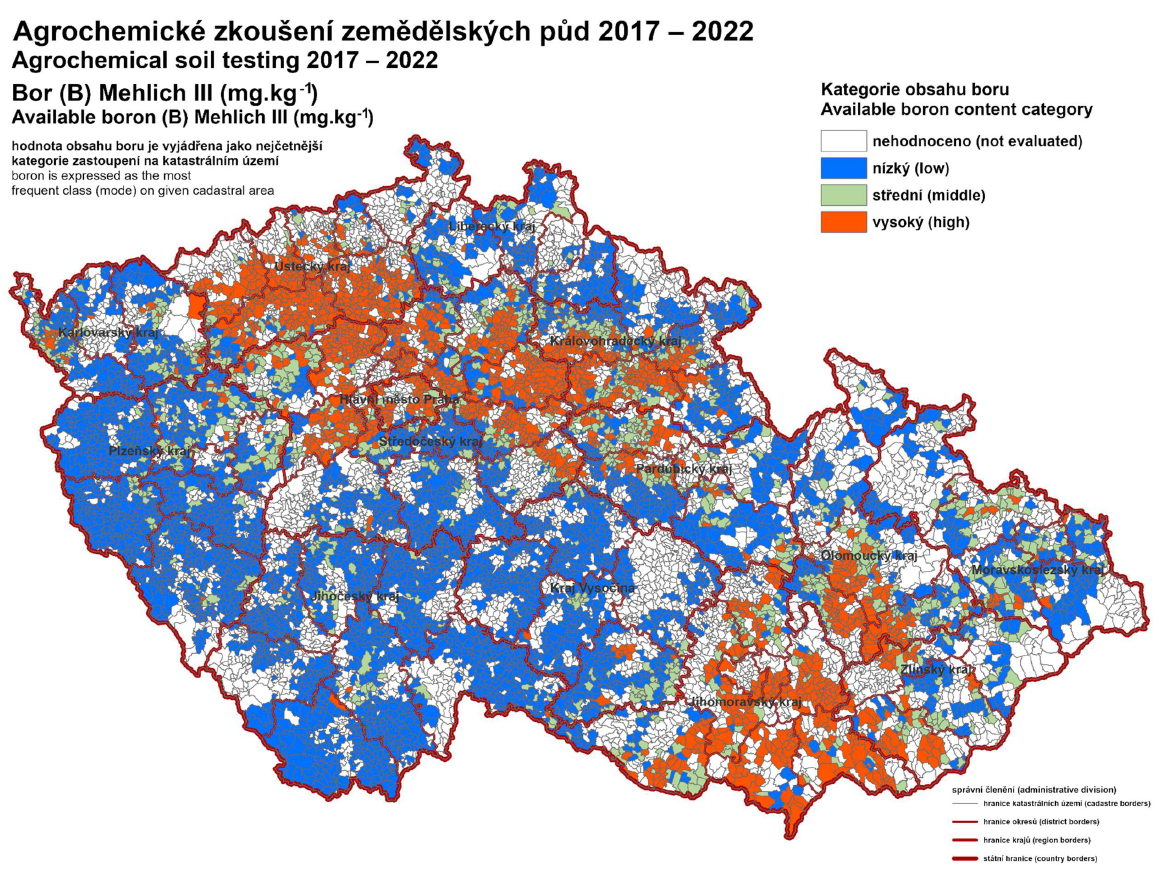 B
Source: CISTA
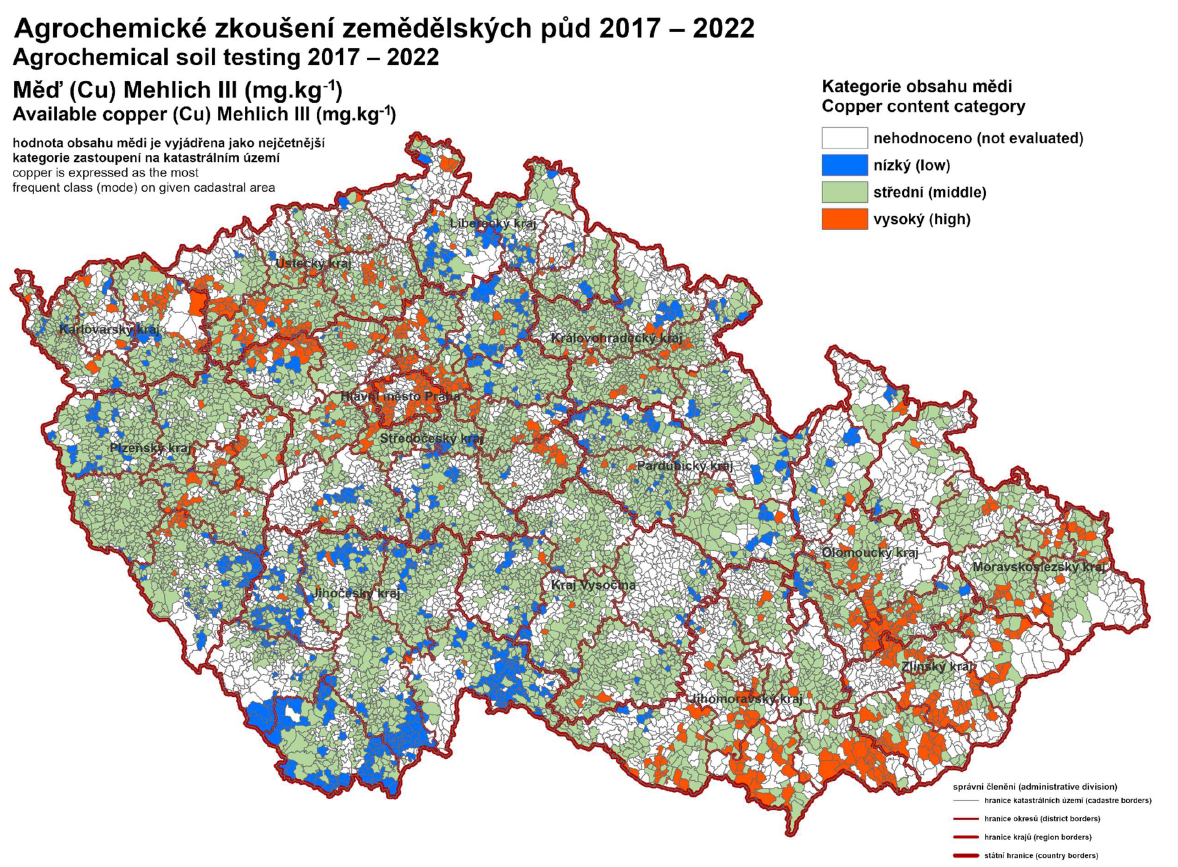 Cu
Source: CISTA
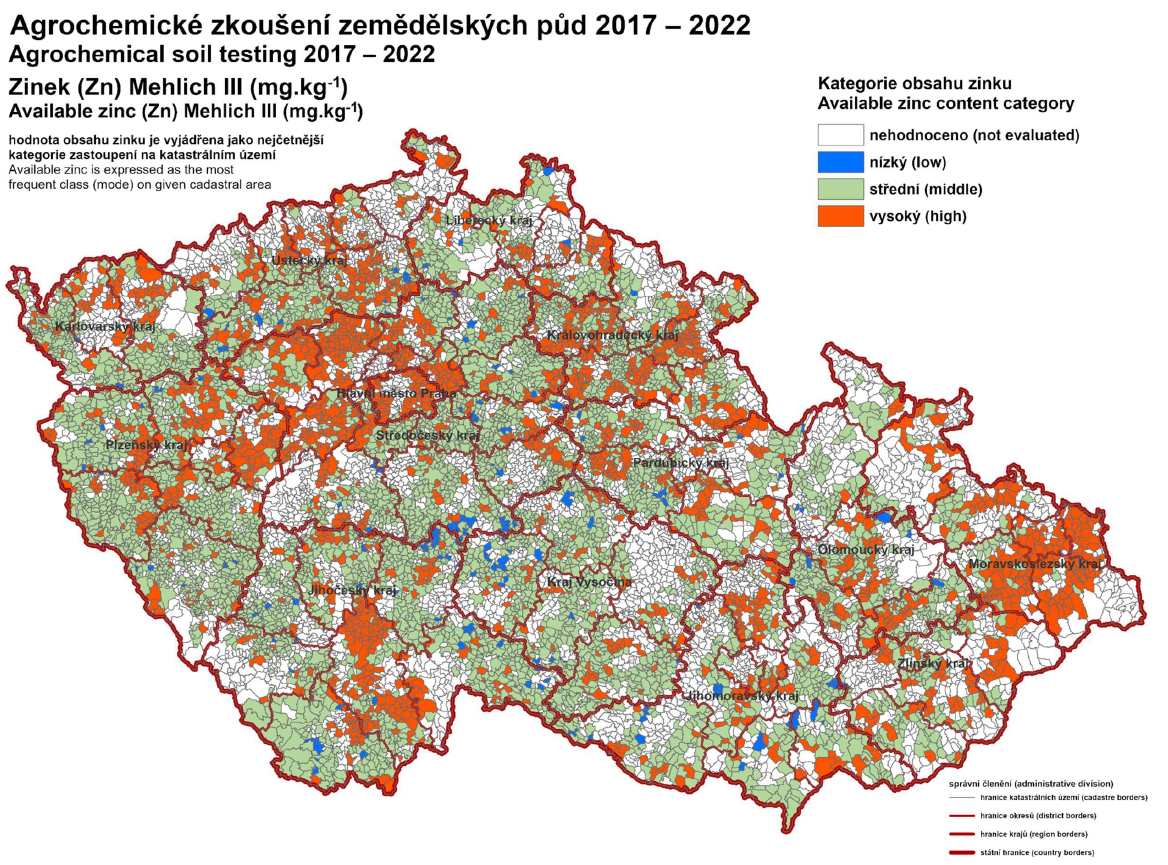 Zn
Source: CISTA
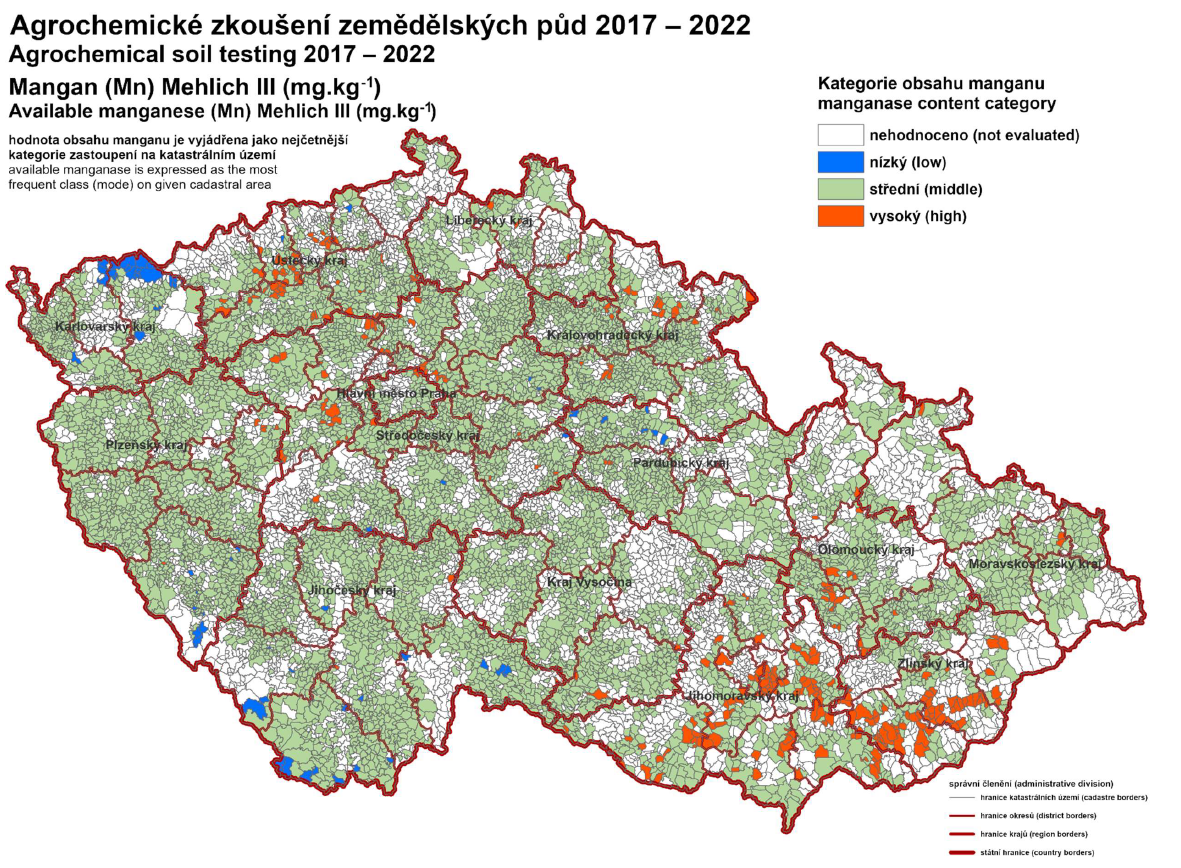 Mn
Source: CISTA
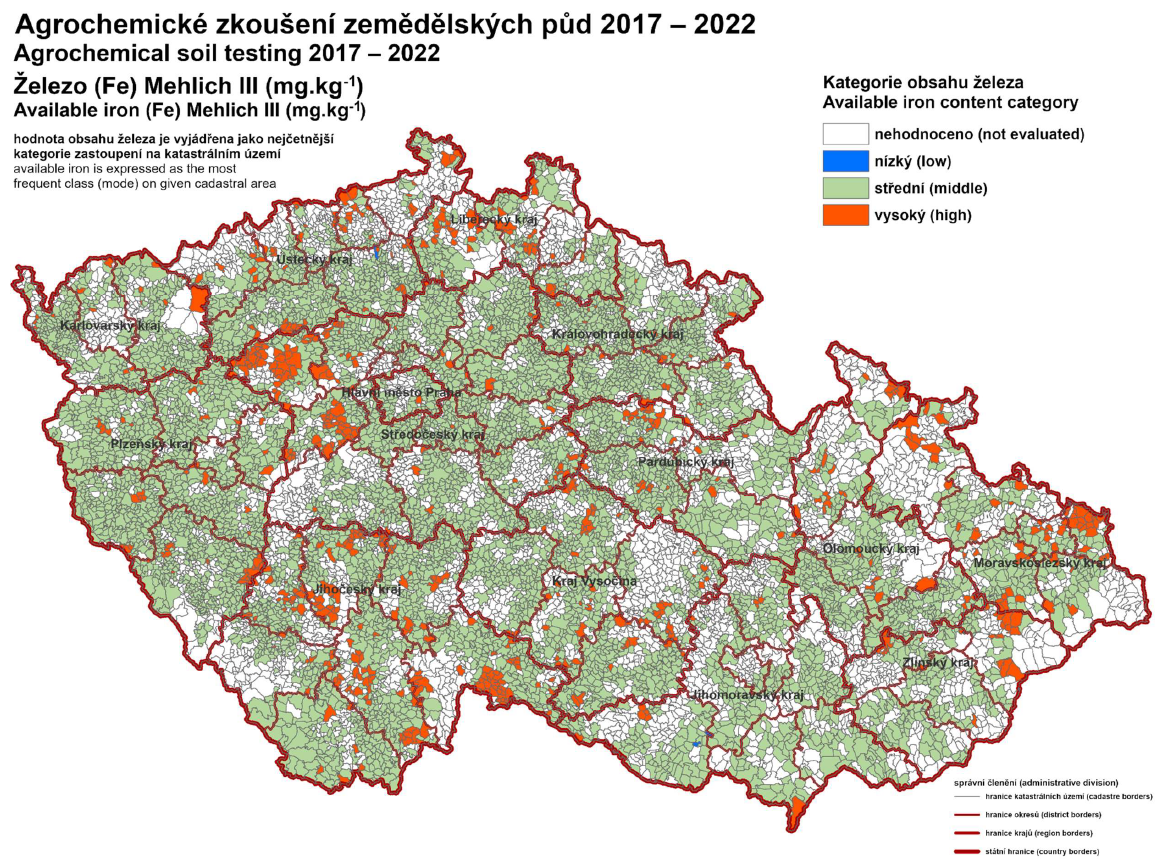 Fe
Source: CISTA
Requests for liming
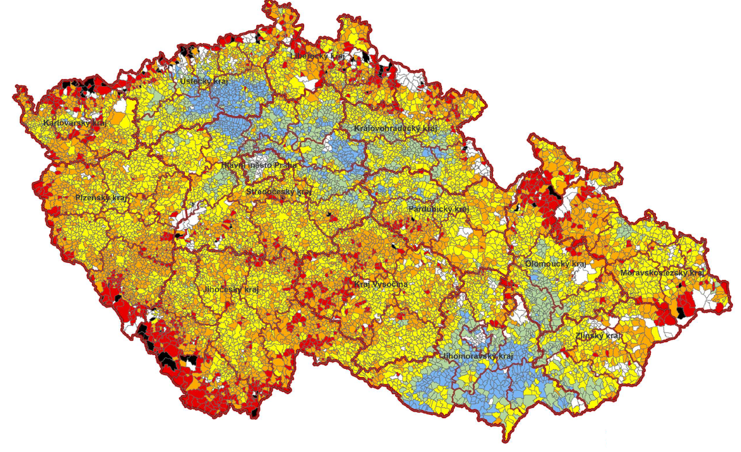 Requests for liming